Формирование функциональной грамотности на уроках истории
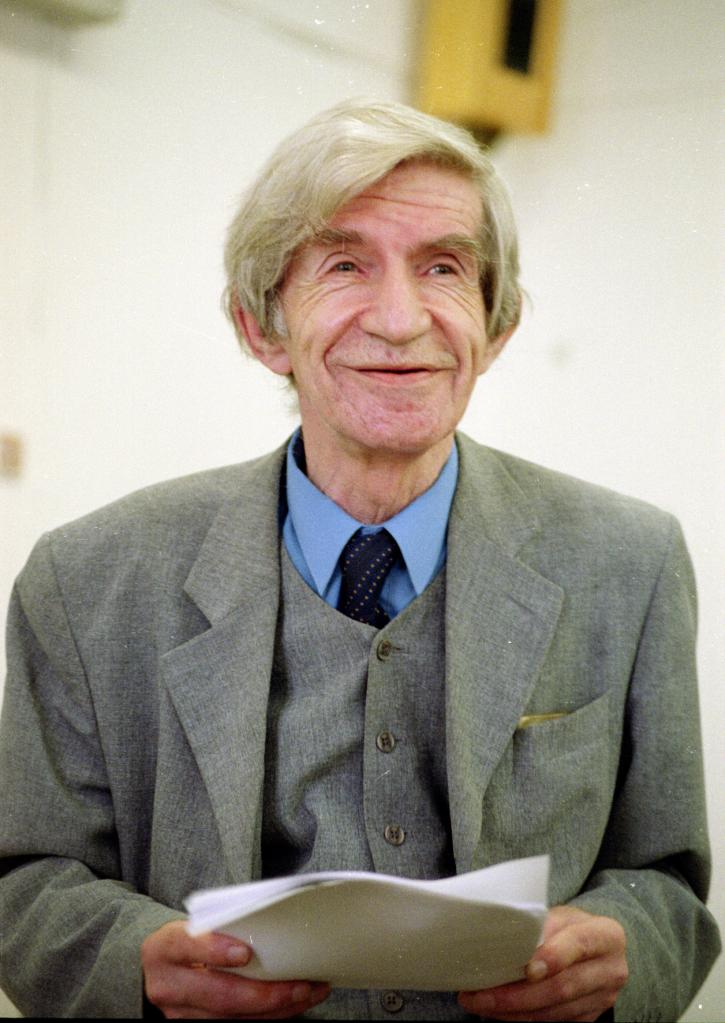 « Функциональная грамотность — способность человека использовать приобретаемые в течение жизни знания для решения широкого диапазона жизненных задач в различных сферах человеческой деятельности, общения и социальных отношений»
А. А. Леонтьев
Подготовила: учитель истории и обществознания
Мишанова Л.В.
PISA - международная программа по оценке образовательных достижений учащихся
Цель: обеспечение глобальной конкурентоспособности российского образования, вхождение Российской 
Федерации в число 10 ведущих стран мира по качеству образования
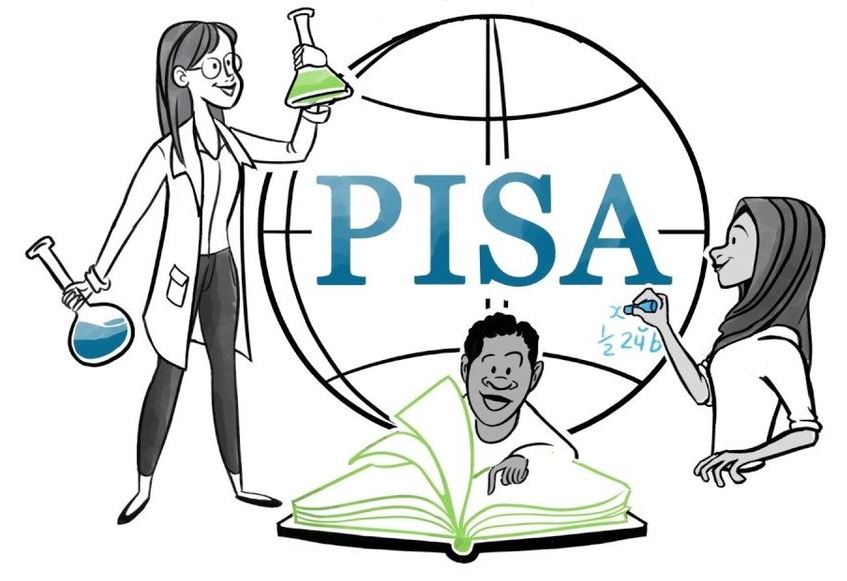 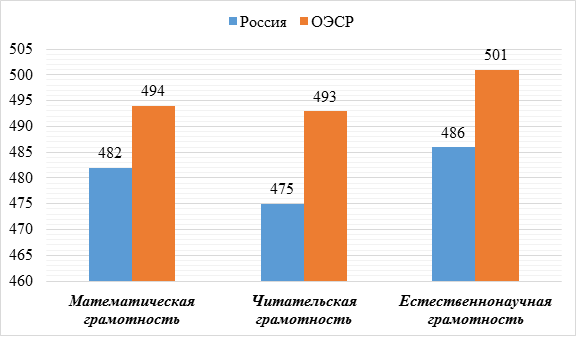 273-ФЗ «Об образовании в РФ»
Приказ Министерства 
образования и науки РФ от 15 декабря 2016 г. №1598 П
Ст. 2
Ст. 97
Ст. 95
Ст. 59
Указ Президента Российской Федерации 
№ 204 от 07.05.2018
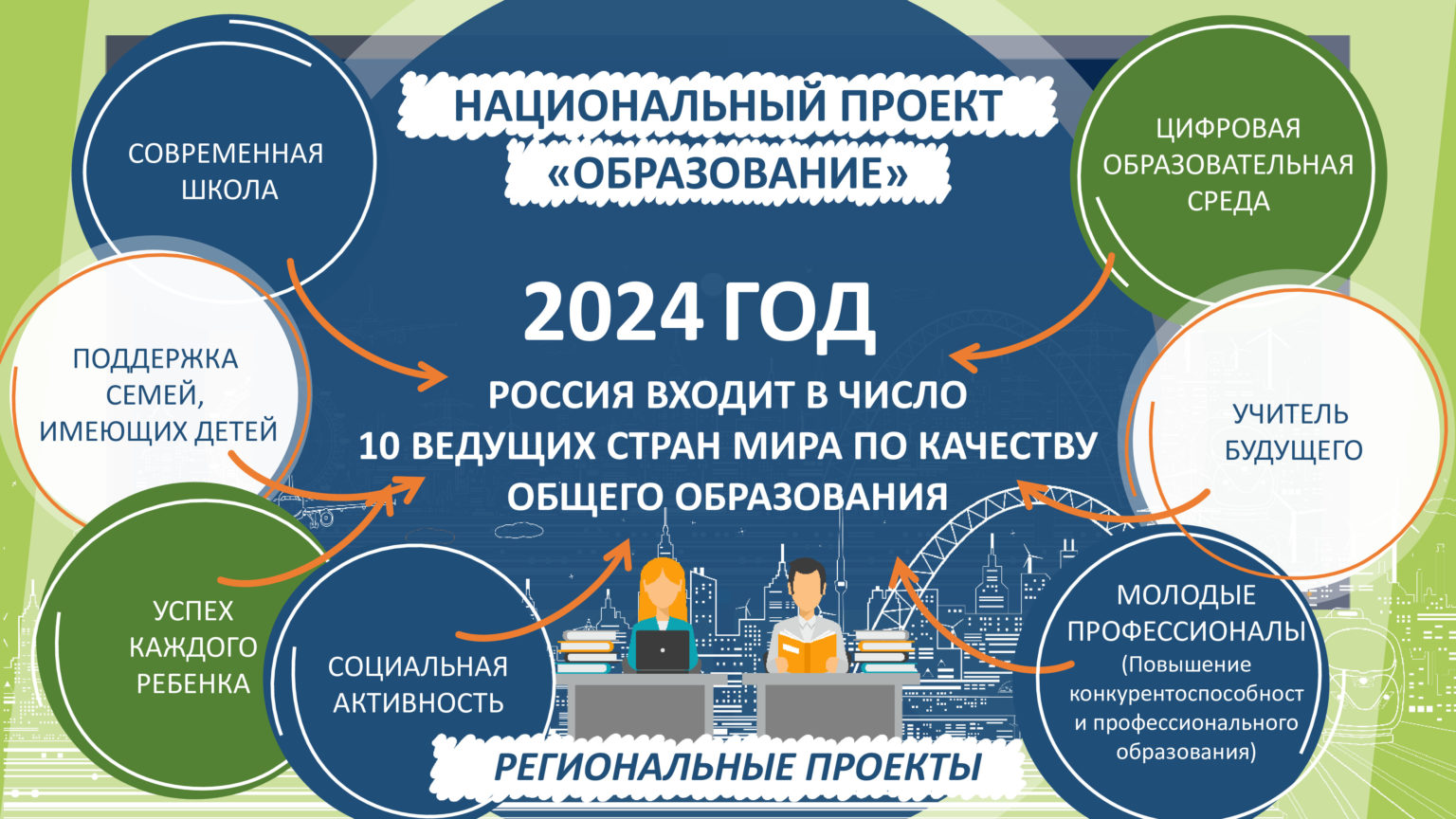 Постановление № 662 
от 05.08.2013  
с изменениями от 25.05.2019
Что же такое функциональная грамотность?
Функциональная грамотность — это умение эффективно действовать в нестандартных жизненных ситуациях. Ее можно определить как «повседневную мудрость», способность решать задачи за пределами парты, грамотно строить свою жизнь и не теряться в ней.
Под функциональной грамотностью понимают результат овладения учащимися системой предметных ключевых компетенций, позволяющих эффективно применять усвоенные знания в практической ситуации, способность вступать в отношения с внешней средой и максимально быстро адаптироваться и функционировать в ней.
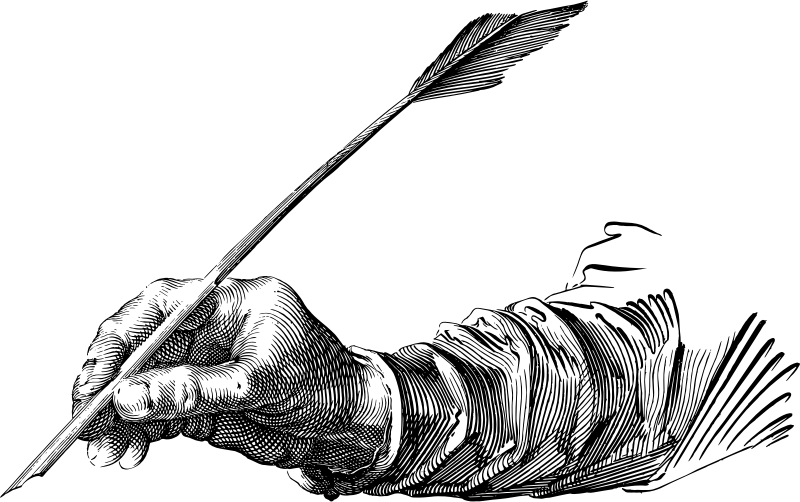 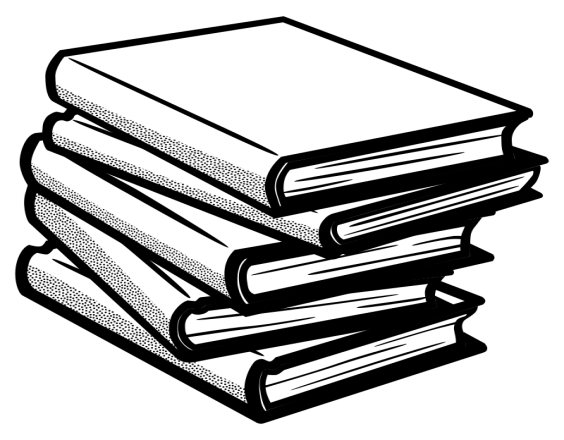 Институт стратегии развития образования  разработал Банк заданий для формирования и оценки функциональной грамотности по шести направлениям:
Читательская   грамотность
Математическая
грамотность
Шесть направлений
Естественнонаучная   грамотность
Глобальные компетенции
Финансовая грамотность
Креативное мышление
Формирование функциональной грамотности по истории и обществознанию можно представить в виде плана  работы:
- Создание атмосферы сотрудничества на уроках.
- Использование приемов развития критического мышления в системе.
- Применение таких форм организации деятельности учащихся, как работа в парах, групповая работа.
Использование диалогового обучения, взаимообучения как одного из эффективных способов обучения учащихся.
 Использование самооценивания и взаимооценивания.
 Создание на уроках условий для развития одаренных и талантливых детей.
 Организация поддержки  учащимся с низкими учебными способностями
Задание №1
Бородинское сражение в цифрах
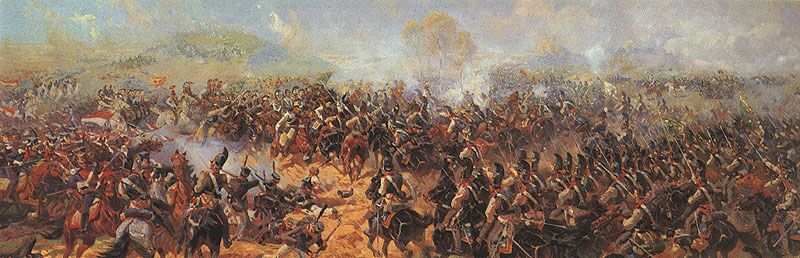 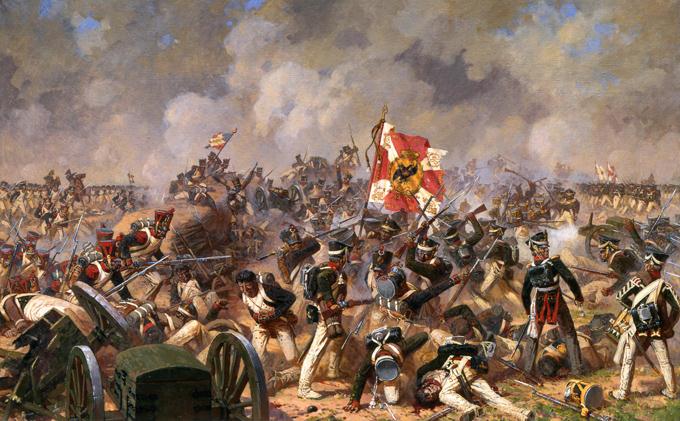 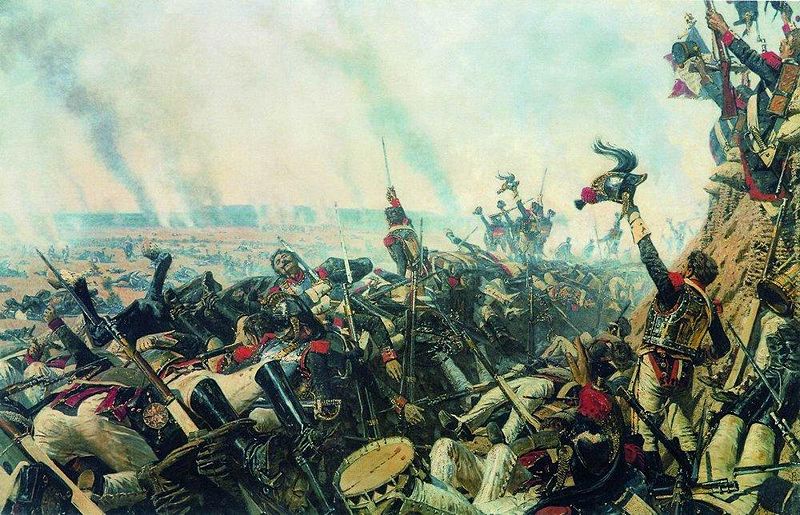 Бородинское сражение в цифрах
Задание №2
Схема Бородинского сражения
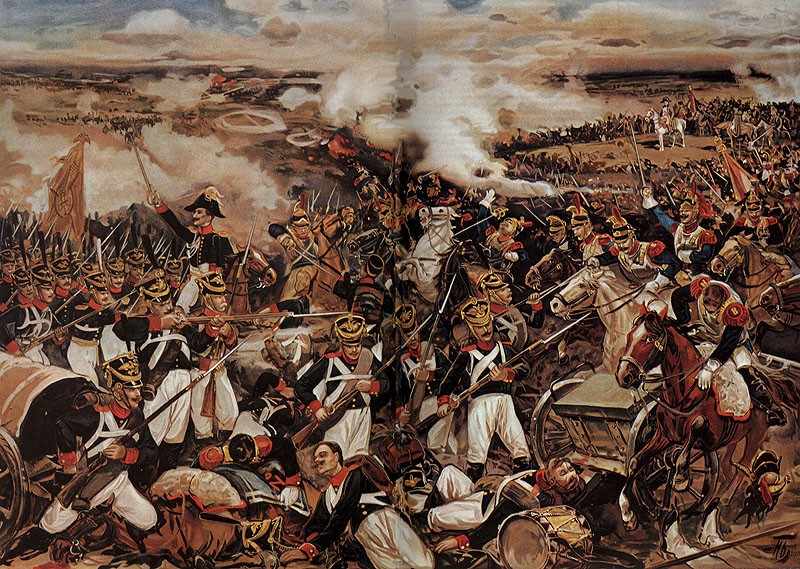 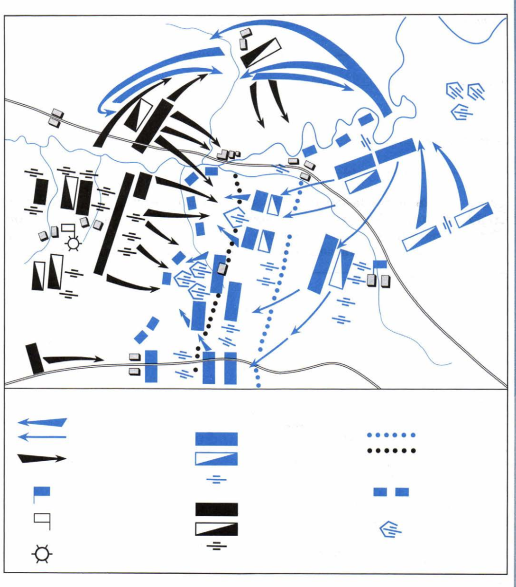 Цели Кутузова и Наполеона
в Бородинском сражении
Задание №3
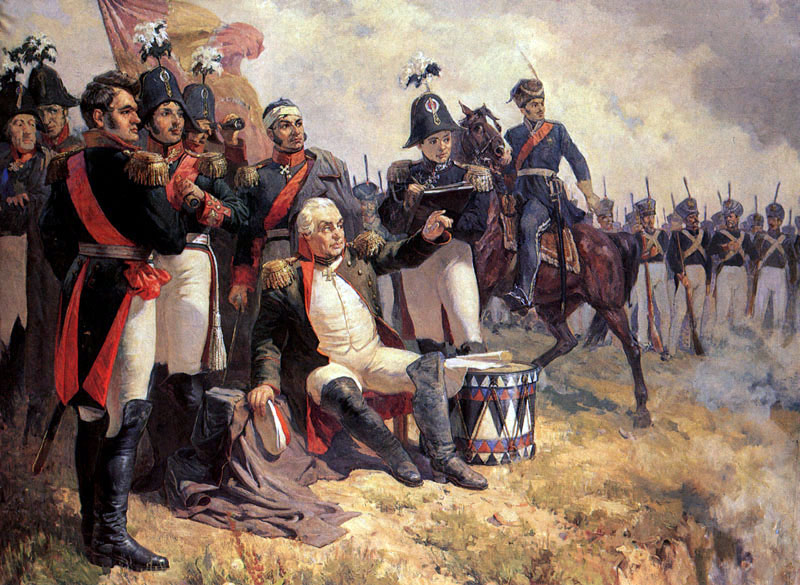 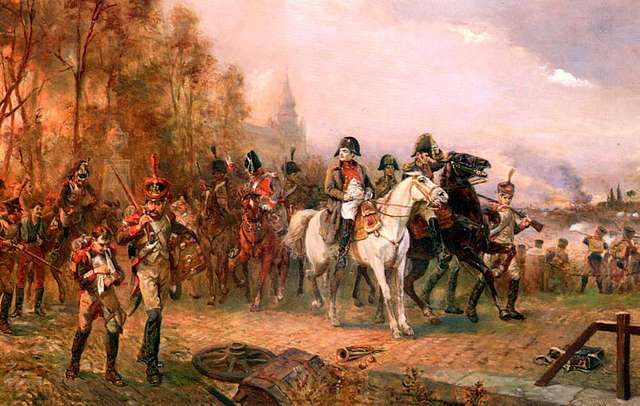 Задание №4
Последовательность событий 
Бородинского сражения
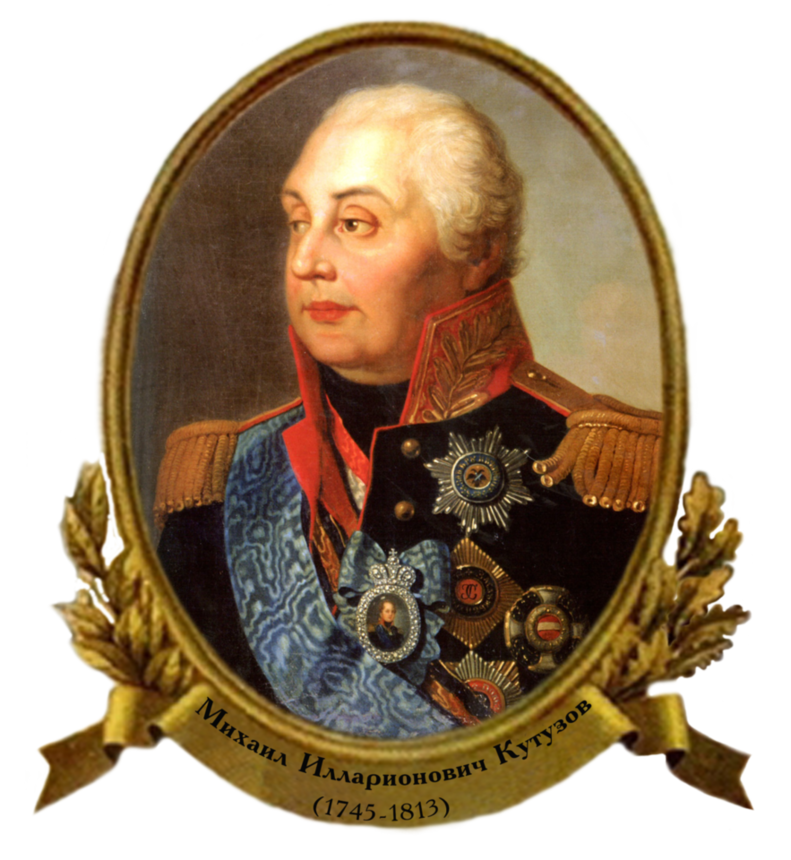 Рейд казаков Платова и кавалеристов Уварова в тыл к французам.
Атака французами левого фланга русских войск.
Атака французами Багратионовых флешей.
Атака французами батареи Раевского.
Отход русских войск от Багратионовых флешей.
Отступление французов и возвращение русских войск на исходные позиции.
Задание №5
Историческая марка
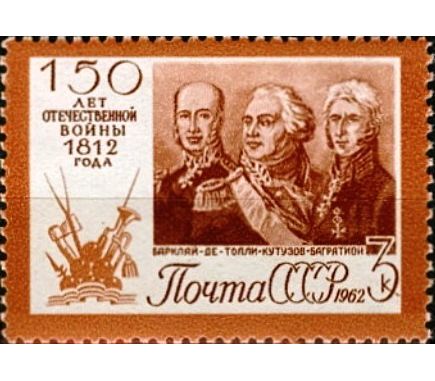 Ответ:
Вычисления:
2022 – 1962 = 60  
150 + 60 = 210

В 2022 году будет отмечаться 
210 лет со времени Бородинского сражения в Отечественной войне 1812 года.
Задание №6
Исторические ребусы
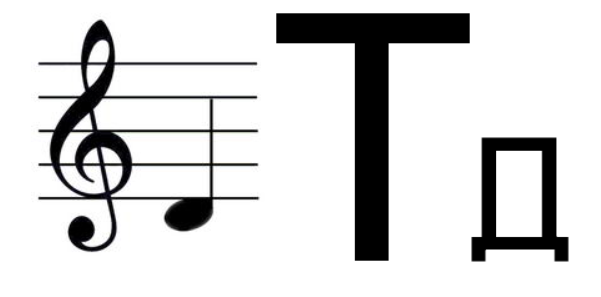 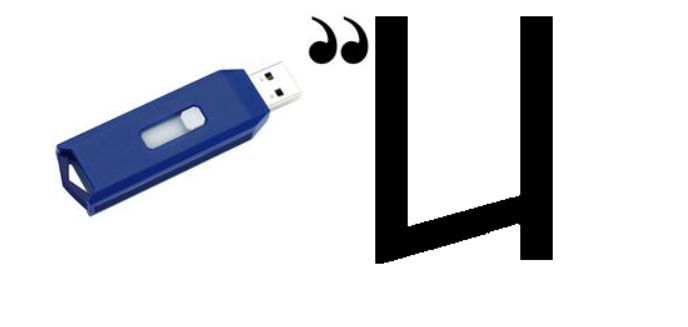 Отдельно стоящее земляное укрепление 
сомкнутого вида, с валом и рвом, 
предназначенное для круговой обороны.
Земляные укрепления в форме тупого угла, используемые в Бородинской битве.
Задание №7
Итоги Бородинского сражения
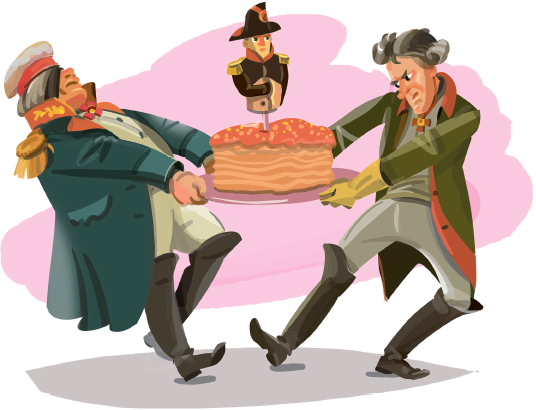 Существует несколько мнений об итогах  Бородинского сражения .
Выскажите свое мнение, 
как Вы оцениваете итоги Бородинского сражения и в чем его историческое значение? 
Дайте развернутый ответ.
Задание №8
Историческая фотография
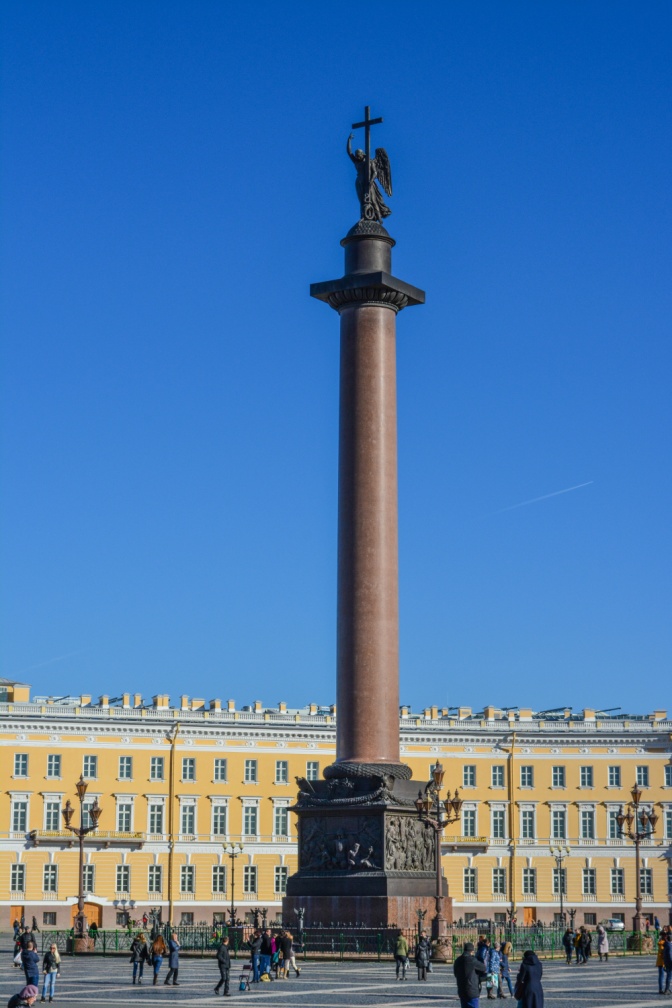 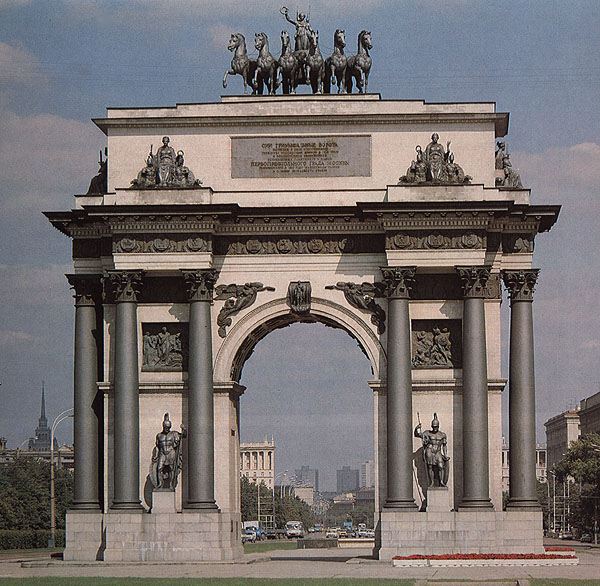 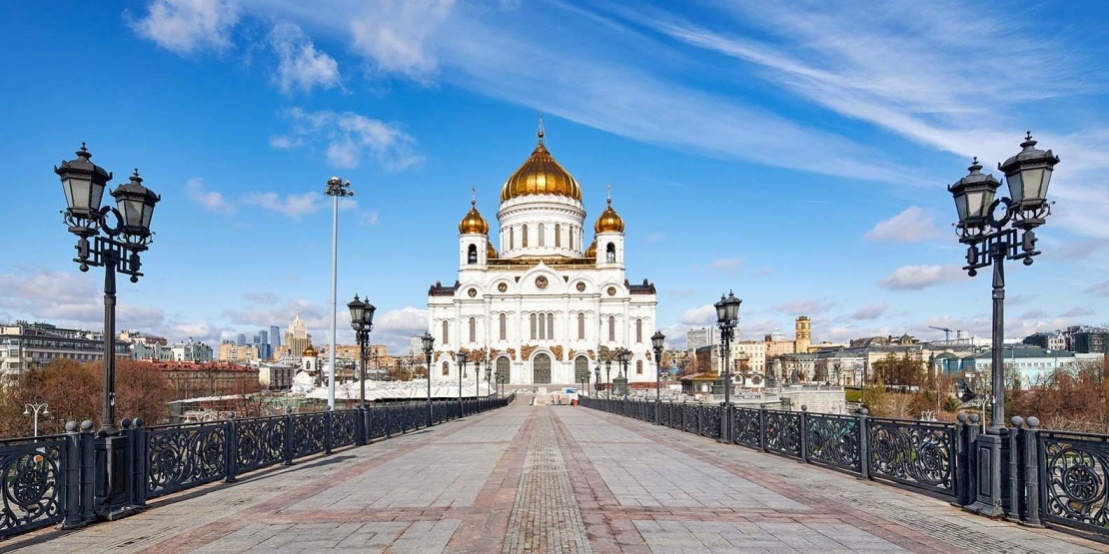 Назвать архитектурные сооружения. Определить место их расположения. Какое событие объединяет эти постройки?
Задание №9
Домашнее задание
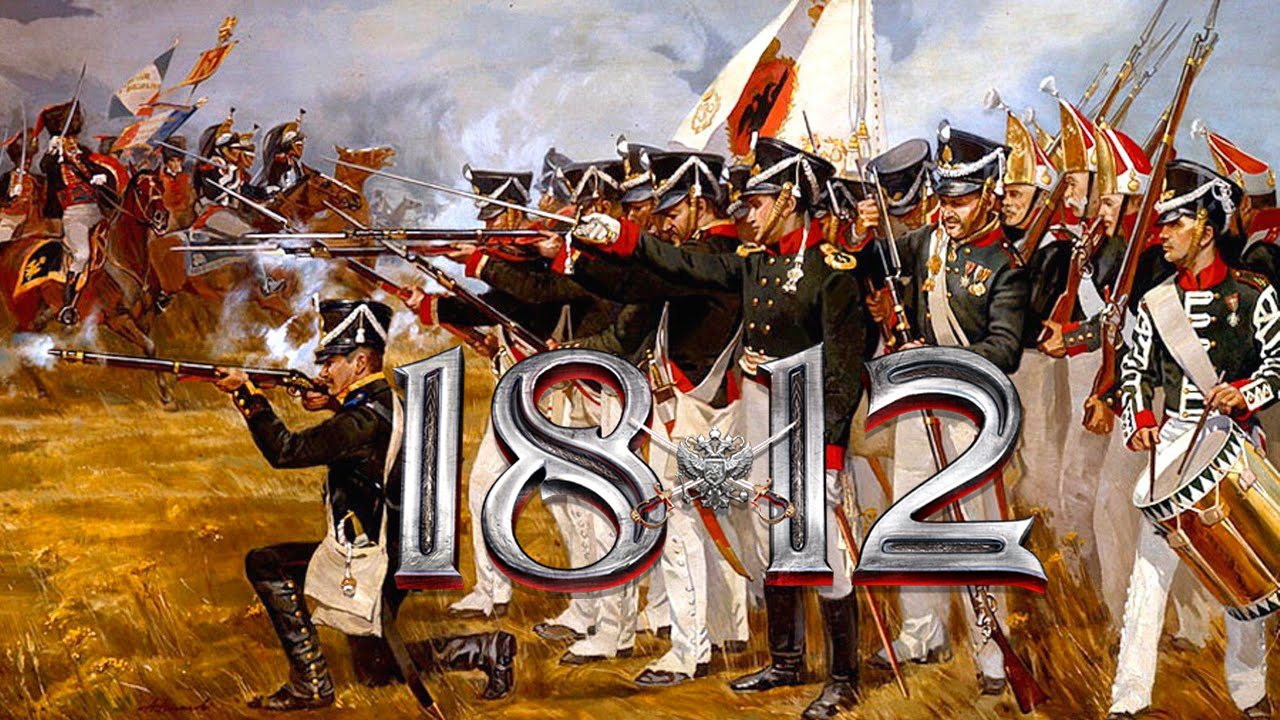 Напишите эссе на тему: 
«Что значит для человека ХХI века победа в Отечественной войне 1812 года?»
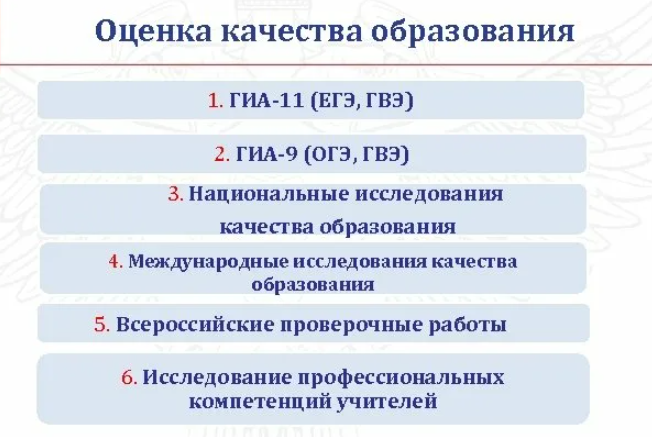